ГБОУ СОШ №1 «ОЦ» п.г.т.Стройкерамика структурное подразделение «Детский сад «Радуга»
«Использование здоровьесберегающих технологий в работе с детьми раннего возраста в период адаптации к условиям ДОУ» 



                                                                                      Выполнила: воспитатель
                                                                                              Воробьева Антонина Андреевна
                                                             




2015 год
Цель:
Целью моей работы является социализация детей раннего возраста, сократить период адаптации к условиям ДОУ, при этом максимально сохранить и укрепить здоровье ребенка, чтобы оно обеспечивало ребенку гармоничное развитие.
Задачи:
1.      Создать оптимальные условия для организации педагогического процесса, двигательной активности, формирования основ здорового образа жизни, атмосферу доброжелательности.
2.      Формировать привычку к соблюдению режима, культурно – гигиенических навыков, потребность в физических упражнениях и играх у детей правильного отношения к своему здоровью
3.      Создать единое образовательное пространство на основе формирования доверительных партнерских отношений, с использованием оптимальных форм взаимодействия с родителями.
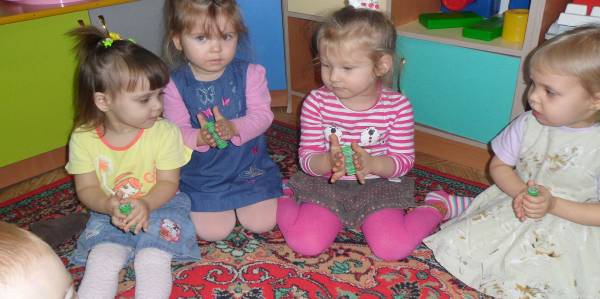 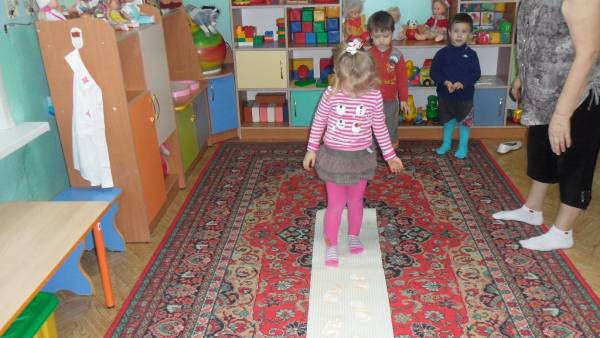 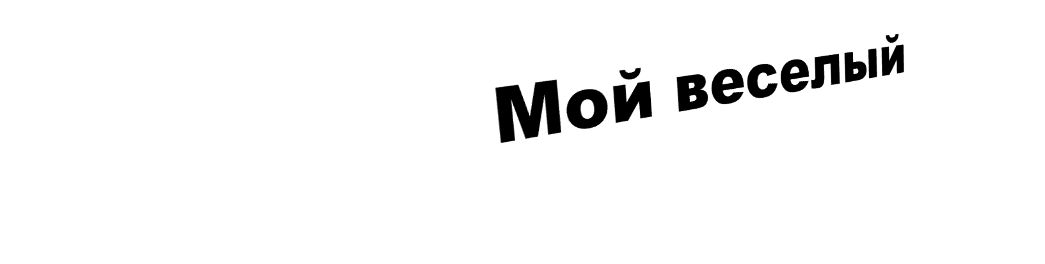 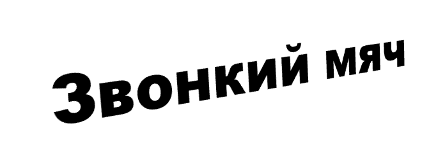 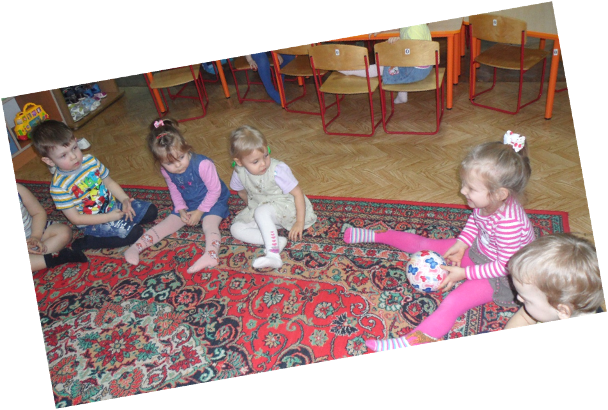 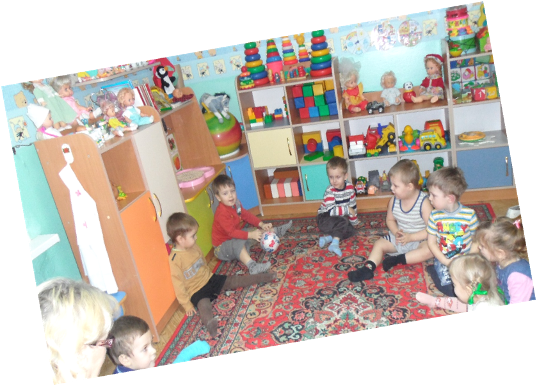 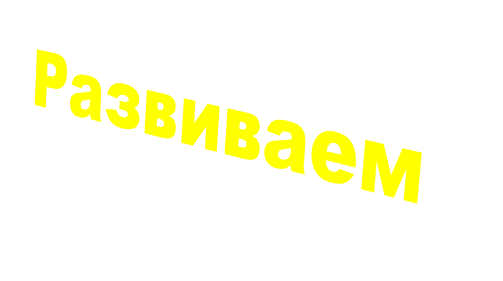 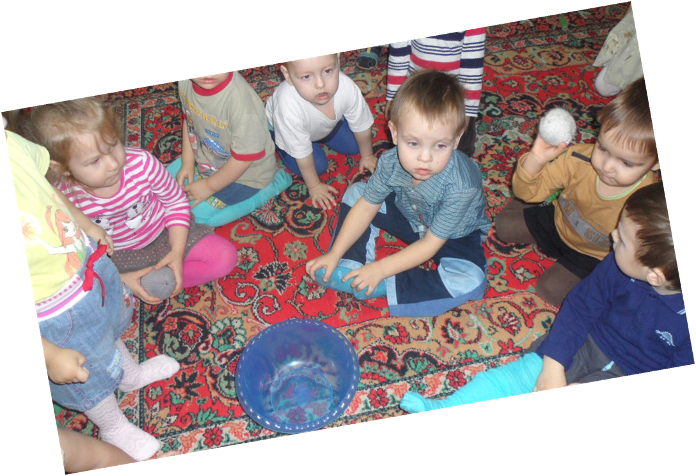 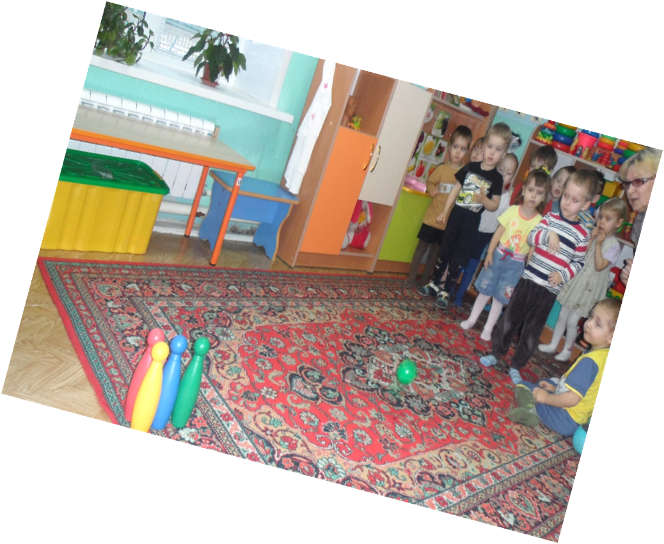 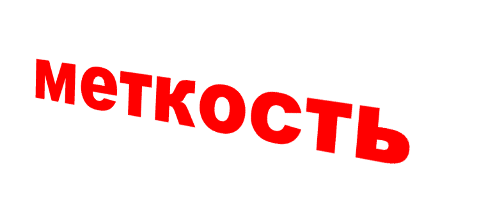 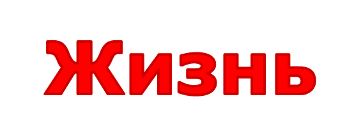 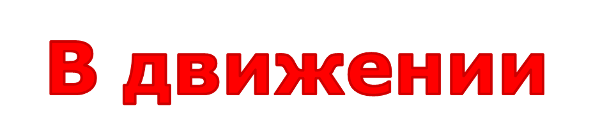 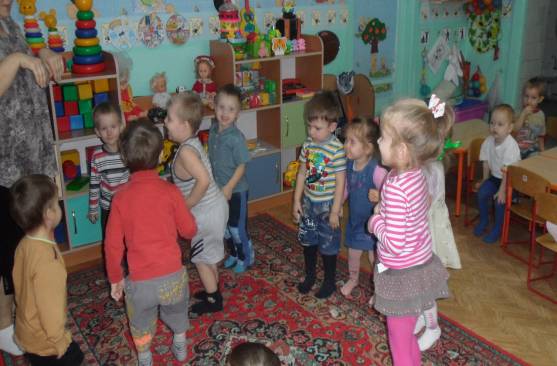 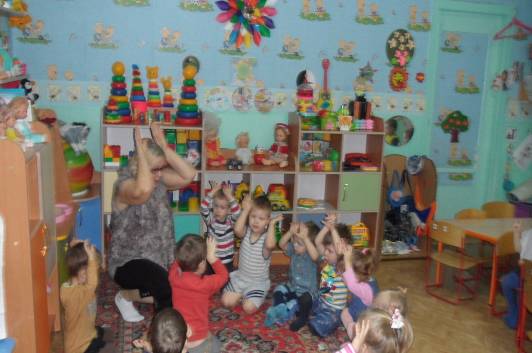 подвижные
игры
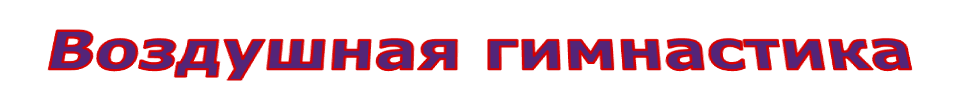 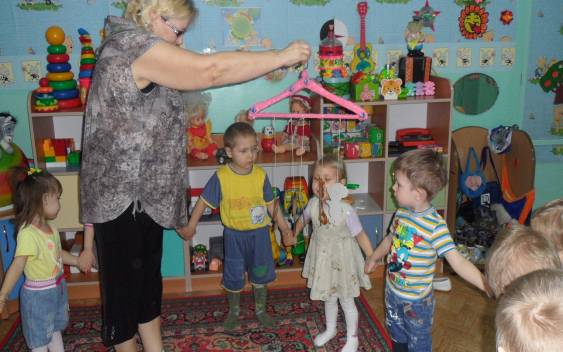 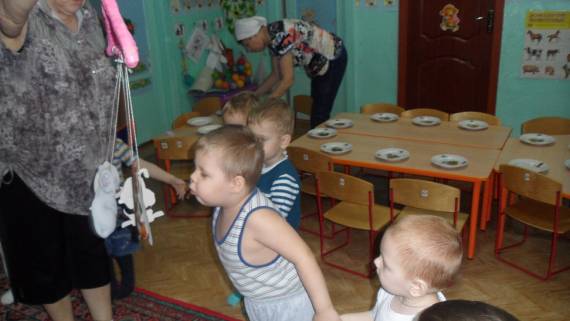 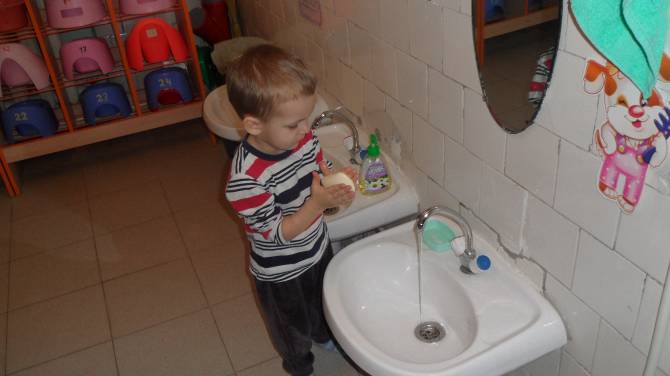 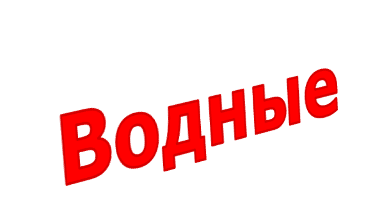 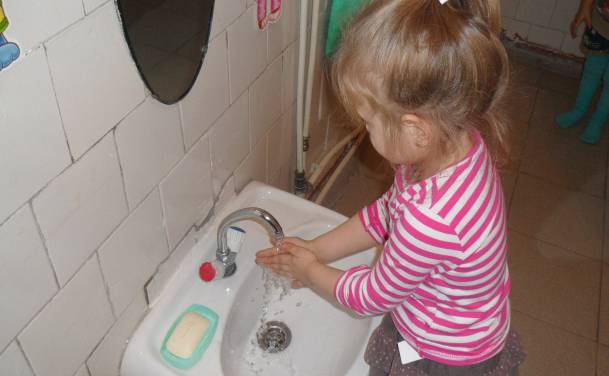 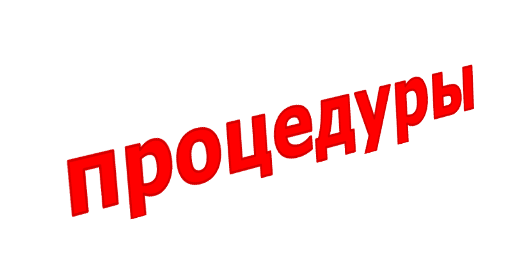